Ks3 Computing Learning Journey
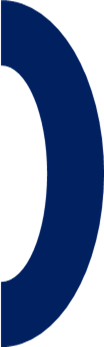 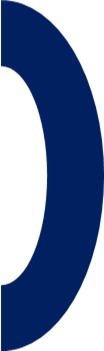 GCSE Computer Science 
Or 
Cambridge National Information Technologies
Ks4 
Pathway
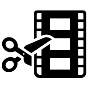 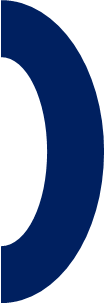 Video Editing
Students will record and edit a video using Premier Pro software on the topic of Cyber Bullying.
Representation of Data :
Number bases, converting between number bases, units of information, binary arithmetic, character encoding, representing images, representing sound, data compression
Enterprise and entrepreneurship
Learners will explore how new business ideas occur and the risks and rewards in running a business.
Introduction to Python programming:
Applying the programming constructs of sequence, selection and iteration in Python
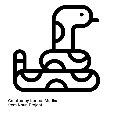 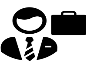 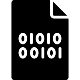 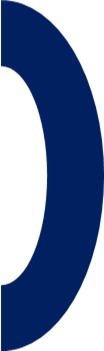 Adobe Photoshop : Students will learn to edit and manipulate images using a range of different tools  to allow the creation of professional looking documents  ,
Hardware, Software & Networks
Students will learn about Hardware and Software devices along with input and output devices. They will also recognise what a network is and study the different types.
Advanced Spreadsheet: Using spreadsheets to model and solve real world problems using
Programming essentials and  Scratch
Students will use Flowol to solve real life problems and then applying the programming constructs of sequence, selection and iteration in Scratch
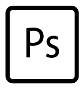 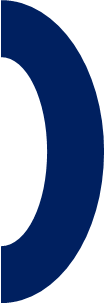 Creating Websites using HTML
Students will lean how the internet works before going to create their own website using HTML
Binary and Truth Tables
Students will use convert binary to denary and vice versa. They will also  learn to calculate Hexadecimal numbers  and complete truth tables
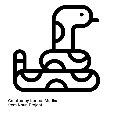 Introduction to Python programming:
Applying the programming constructs of sequence, selection and iteration in Python
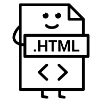 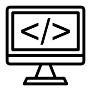 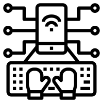 Digital Literacy Project:
Learner will Create digital products for a music festival including a questionnaire, spreadsheet and advertising poster
E-Safety
Students will learn how social media has impacted society, both positively and negatively and will learn what their digital footprint in.  They will also learn how to stay online
Using the school network: 
Introduction to the compute lab and how to use the school network appropriately
Modelling data, spreadsheets: 
Sorting and filtering data and using formulas and functions in spreadsheet software
WELCOME TO COMPUTING AT LHS
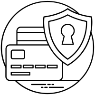 Whether you want to uncover the secret of the universe or pursue a career in the 21st century, basic computing skills are essential
YEAR
YEAR
YEAR
YEAR
9
11
10
8
YEAR
7